শুভেচ্ছা/ স্বাগতম
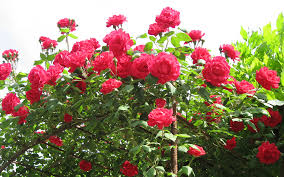 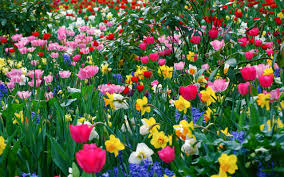 শিক্ষক পরিচিতি
ছবি
পরিচয়
মোঃ ওবায়দুর রহমান
প্রভাষক
তথ্য ও যোগাযোগ প্রযুক্তি 
বসন্তকেদার ডিগ্রী কলেজ 
মোহনপুর, রাজশাহী। 
আজীবন সদস্য বাংলাদেশ কম্পিউটার সোসাইটি, ঢাকা
জেলা এ্যম্বাসেডর A2i শিক্ষা মন্ত্রাণালয়
mdorhelal@gmail.com
01770144076 , 01961326237
পাঠ পরিচিতি
শ্রেনীঃ একাদশ/ দ্বাদশ রিভিশন 
তথ্য ও যোগাযোগ প্রযুক্তি বিভাগ
         তারিখঃ ৩০/১১/২০২০
এসো বন্ধুরা আইসিটি শব্দ ভান্ডার নিয়ে আমার একটি ভিডিও ক্লাস দেখ
https://youtu.be/sVOTDZET9FQ
আইসিটি তথ্য ভান্ডার হতে শব্দ নিয়ে  খেলতে খেলতে শেখা
BSAM & BTAM =
B= BASIC 
S=  SEQUENCIAL 
A=  ACCESS 
M= METHOD 
&
B=  BASIC 
T=  TELECOMMUNICATIONS 
A=  ACCESS 
M= METHOD
ধন্যবাদ
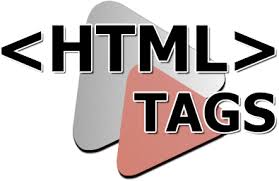